Programmation en mathématiques
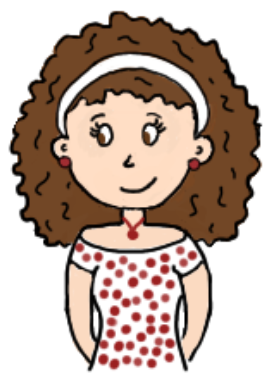 La Trousse de Sobelle
Progressions élaborées à partir les fichiers Iparcours de génération 5